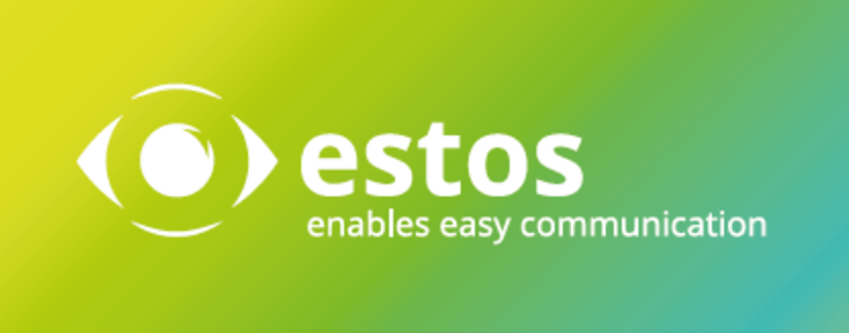 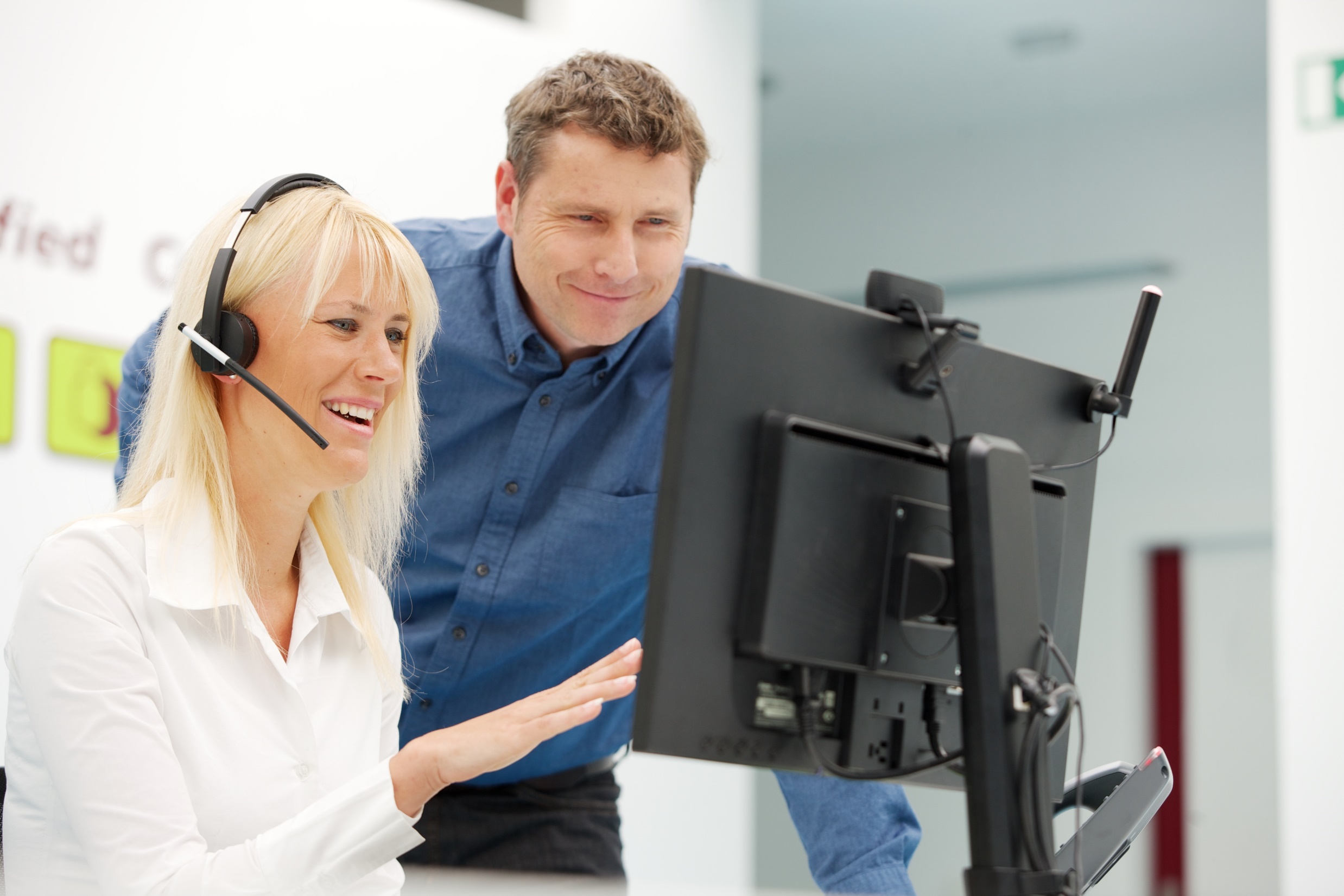 Strategie comunicative nella proposta delle integrazioni estos
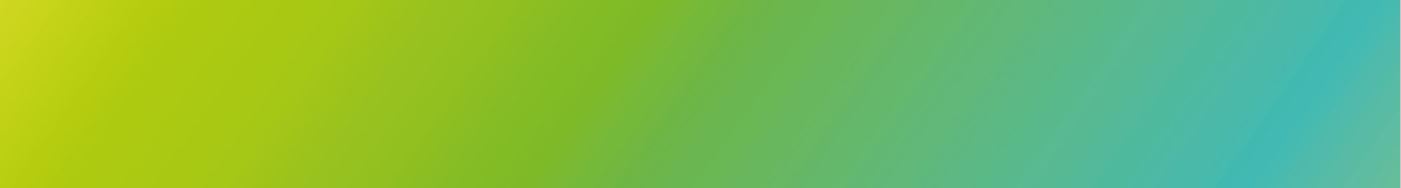 I punti di forza delle Unified Communication estos
Collaborazione

--------------------------------- 

Integrazione ai processi
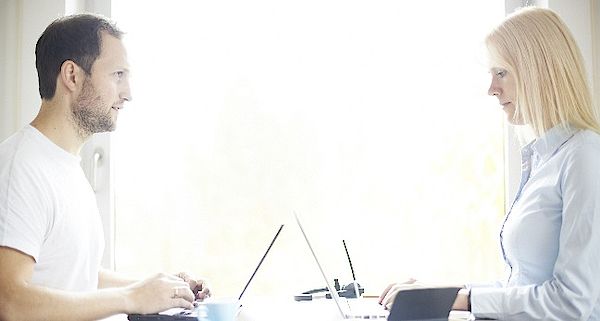 Collaborazione
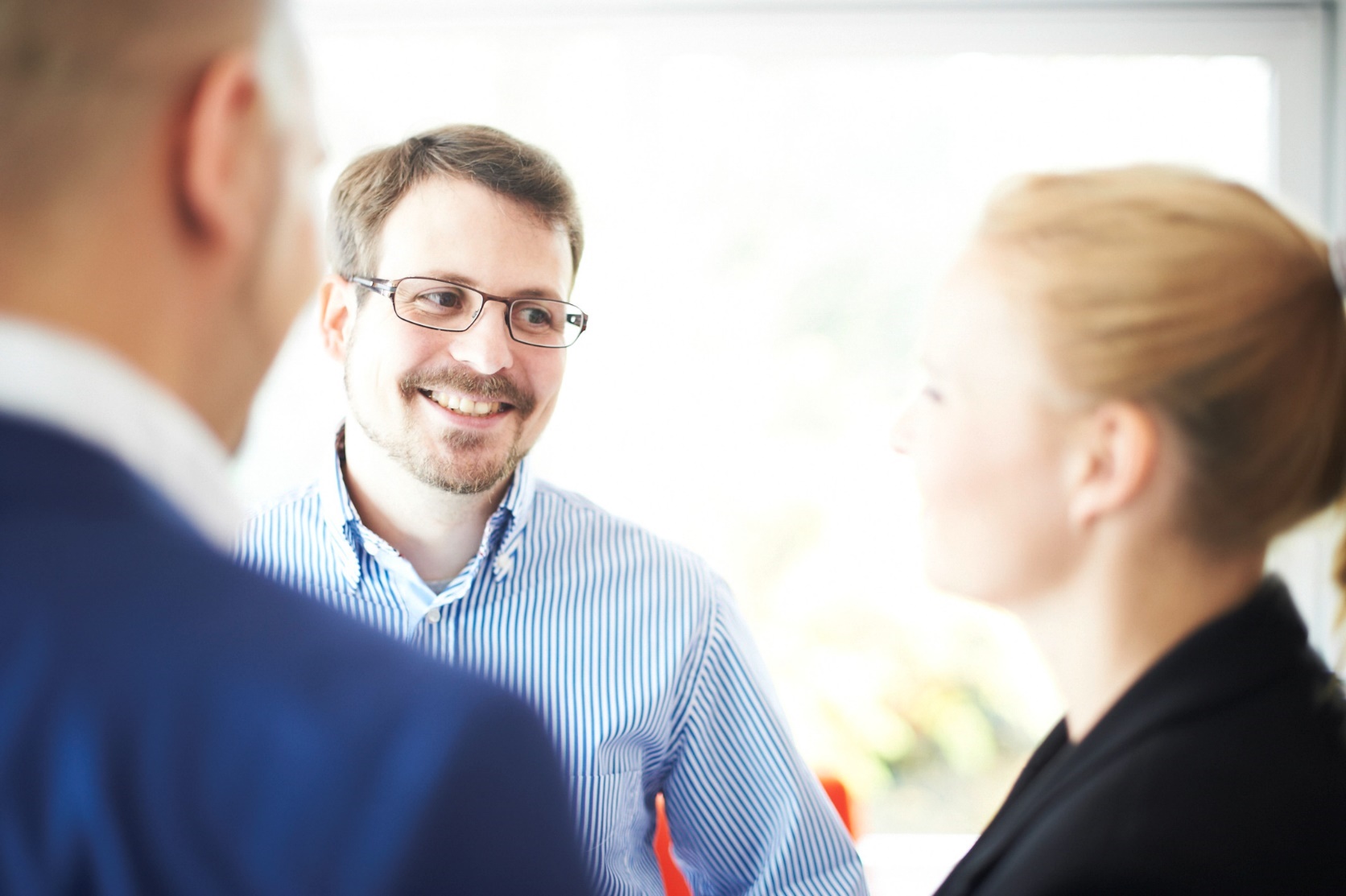 Collaborazione - Presence
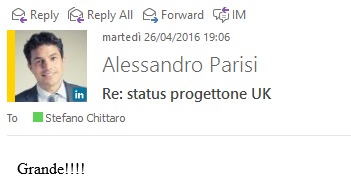 Informazione affidabile
Disponibile su molteplici piattaforme
Influenza da diversi fattori
Reale disponibilità dei colleghi
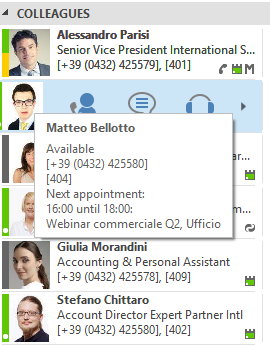 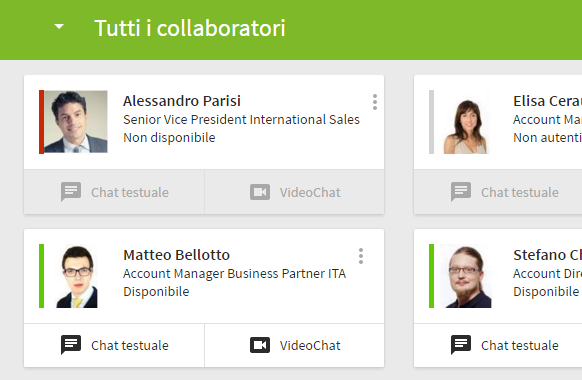 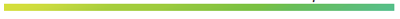 Collaborazione - Chat
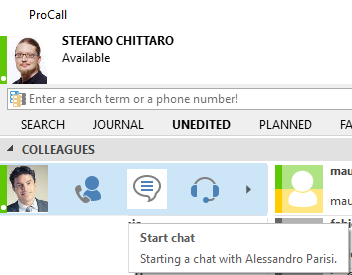 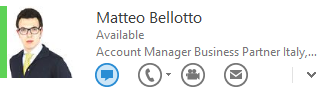 Richiamabile da molteplici interfacce
Integrata ad Outlook
Semplice e veloce
Evita lunghi scambi email
Chat di gruppo
Storico salvabile
Smilies 
Convertibile in Audio/Video Chat
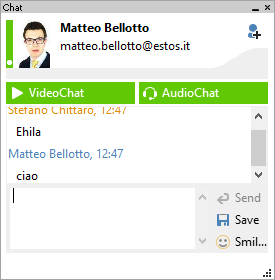 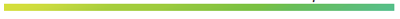 Collaborazione – Audio/VideoChat
Audio e Video di alta qualità
WebRTC
Utilizzabile da desktop a mobile
Da web grazie a ProCall LiveChat
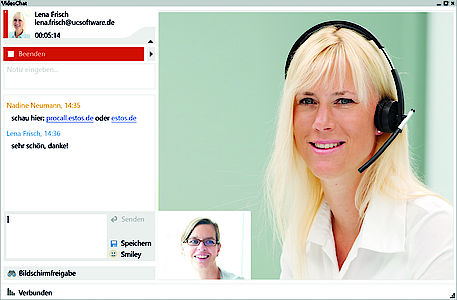 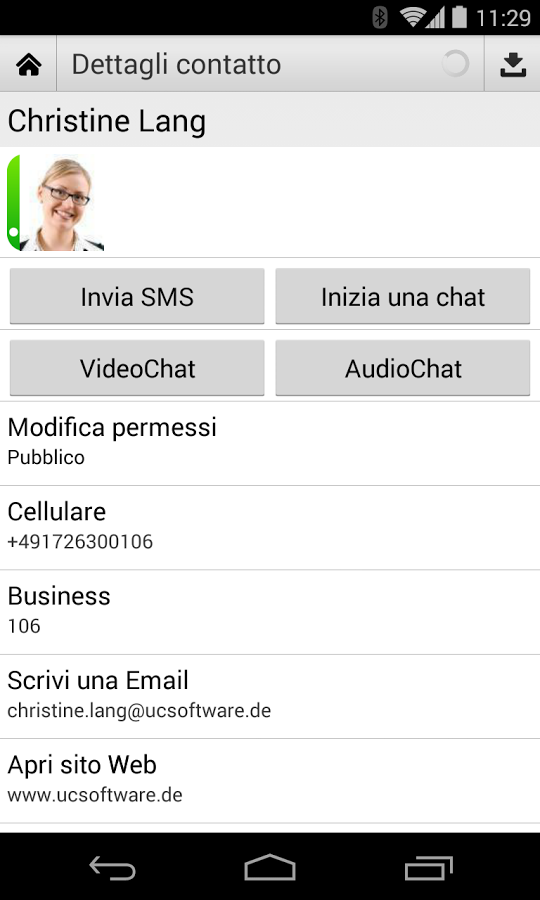 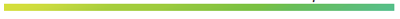 Collaborazione – Desktop Sharing
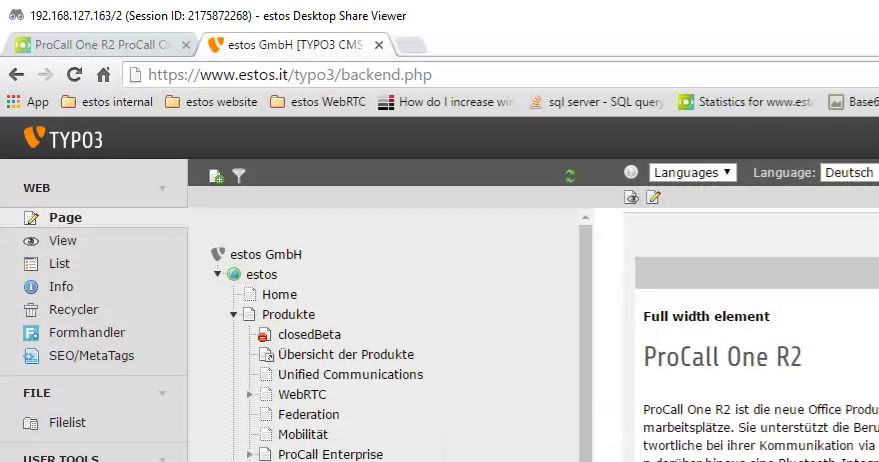 Integrato nel client ProCall
Bidirezionale
Condivisione e controllo
Lavorazioni «a 4 mani»
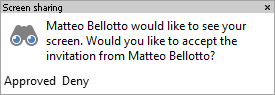 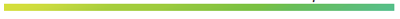 Collaborazione – Journal condiviso
Integrato nel client ProCall
Bidirezionale
Condivisione e controllo
Lavorazioni «a 4 mani»
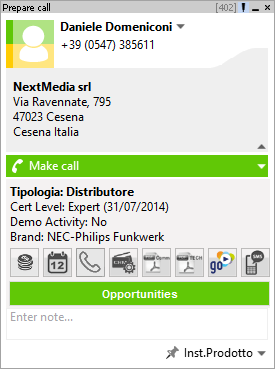 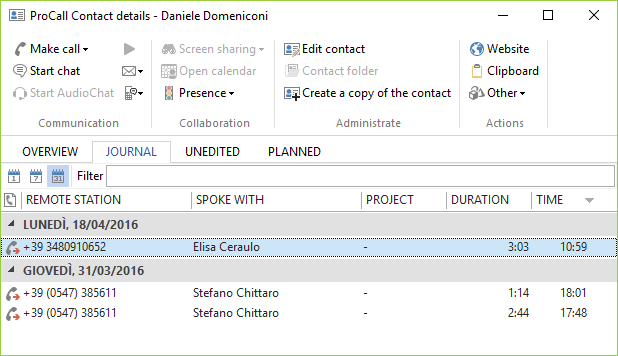 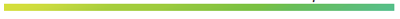 Integrazione
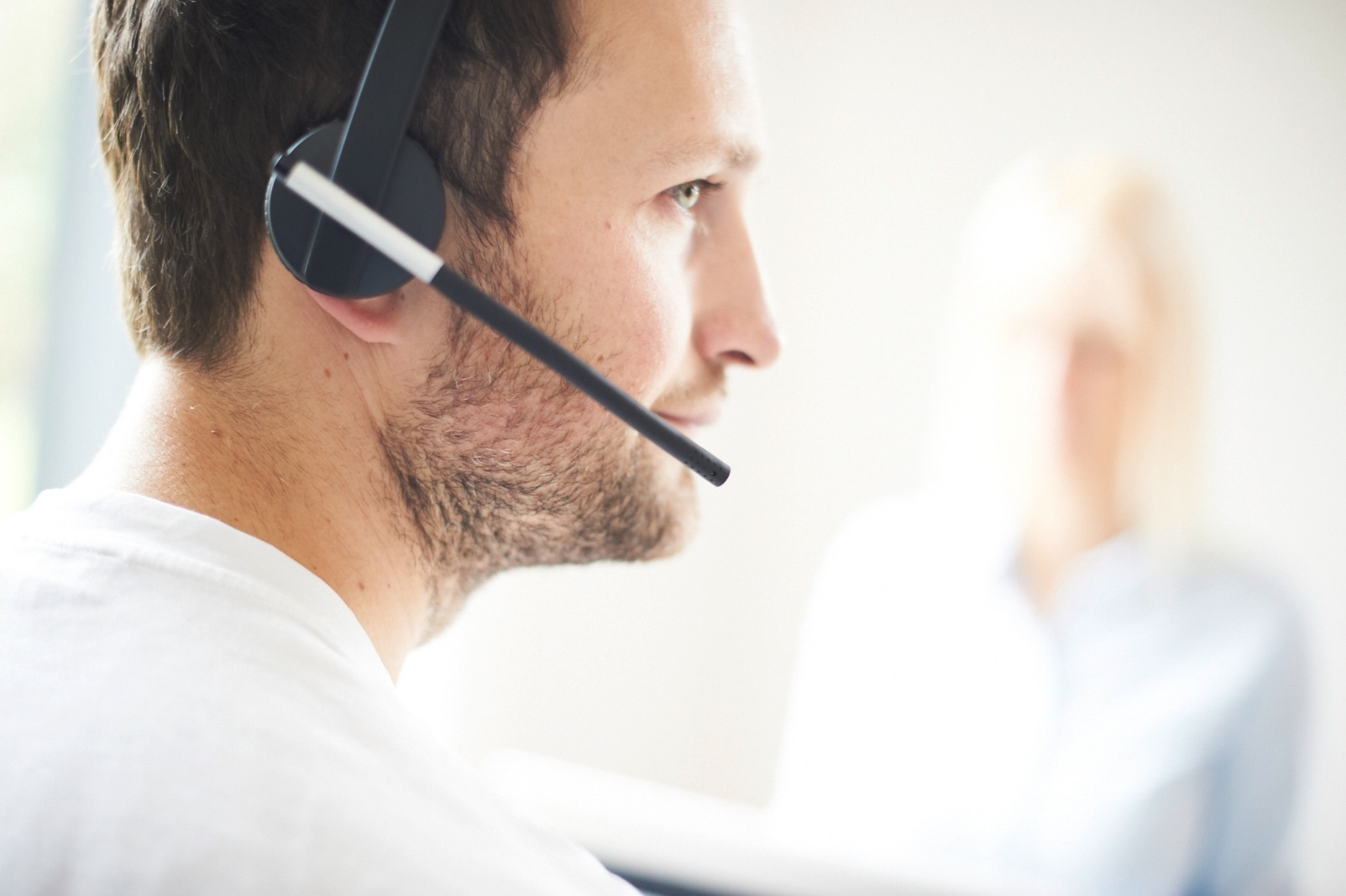 Integrazione: How is it made?
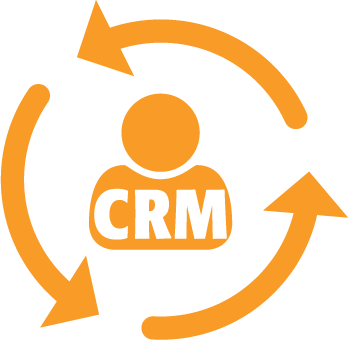 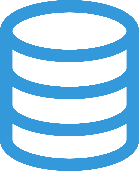 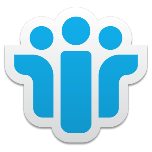 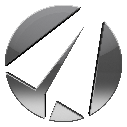 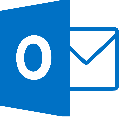 groupware
databases
CRM/ERP
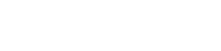 voice
video
messagging
10
[Speaker Notes: Prima parte]
Integrazione: How is it made?
11
[Speaker Notes: Prima parte]
Integrazione: Anagrafiche
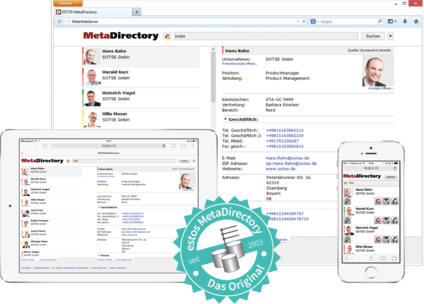 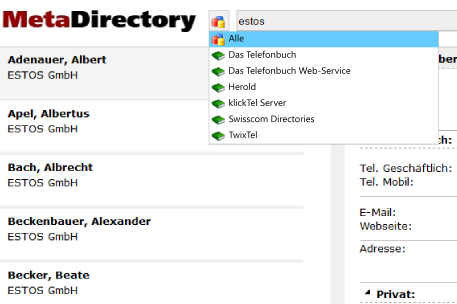 12
[Speaker Notes: Prima parte]
Integrazione: Azioni
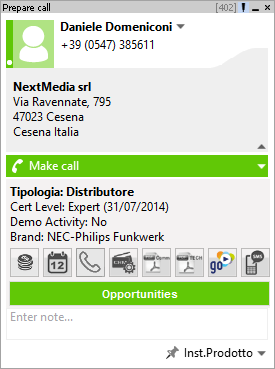 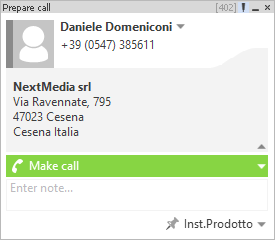 13
[Speaker Notes: Prima parte]
Integrazione: Azioni
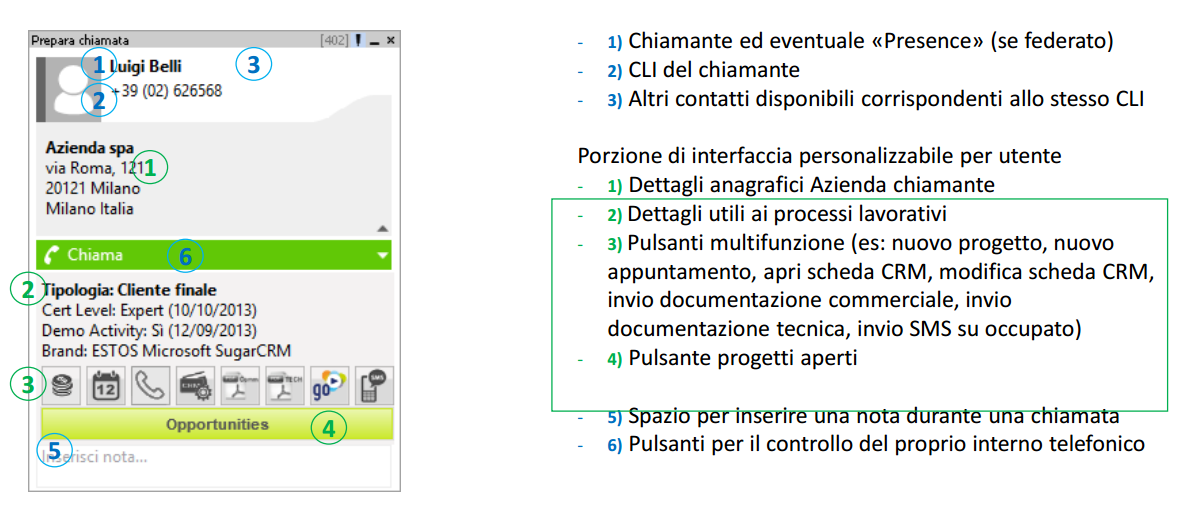 14
[Speaker Notes: Prima parte]
Integrazione: Click To Call / Hotkey Dialing
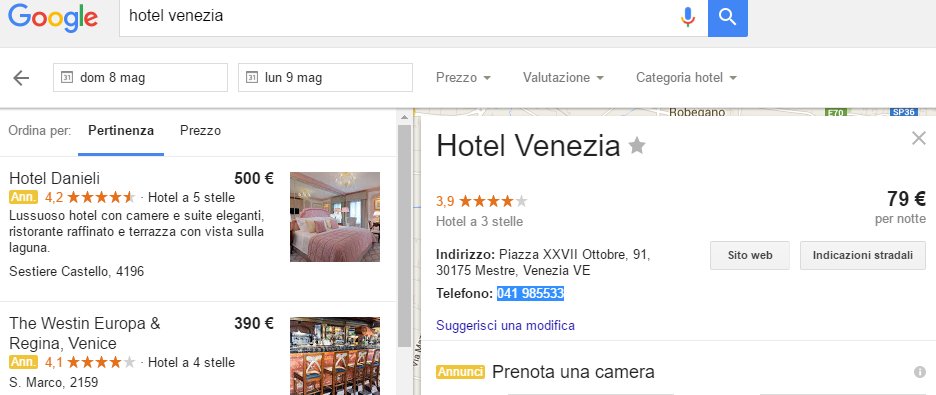 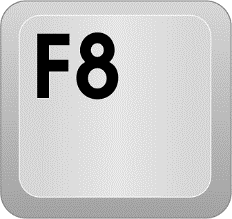 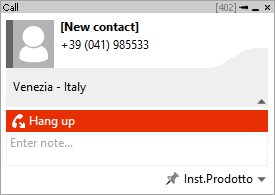 15
[Speaker Notes: Prima parte]
Punti Forza
Semplice da installare
Si adatta a molteplici scenari
Altamente personalizzabile
Stabile e flessibile
Bassissimi requisiti HW/SW
Basso TCO
Sempre aggiornabile
Crea business ricorrente
Vendita servizi professionali
16
[Speaker Notes: Prima parte]
Referenze su www.estos.it
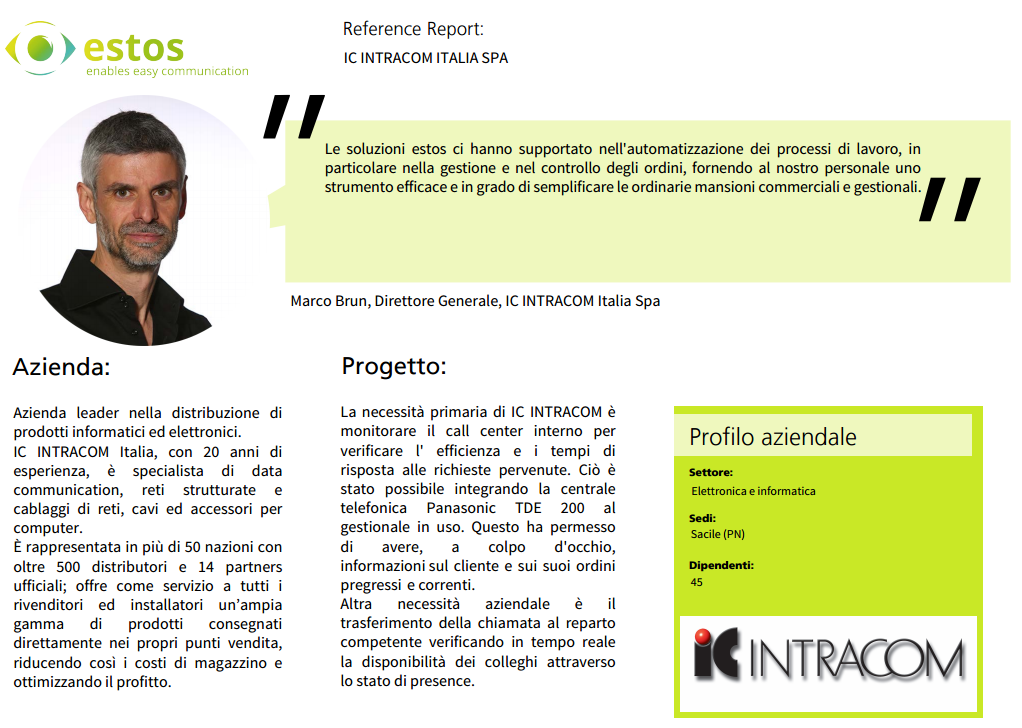 Portfolio
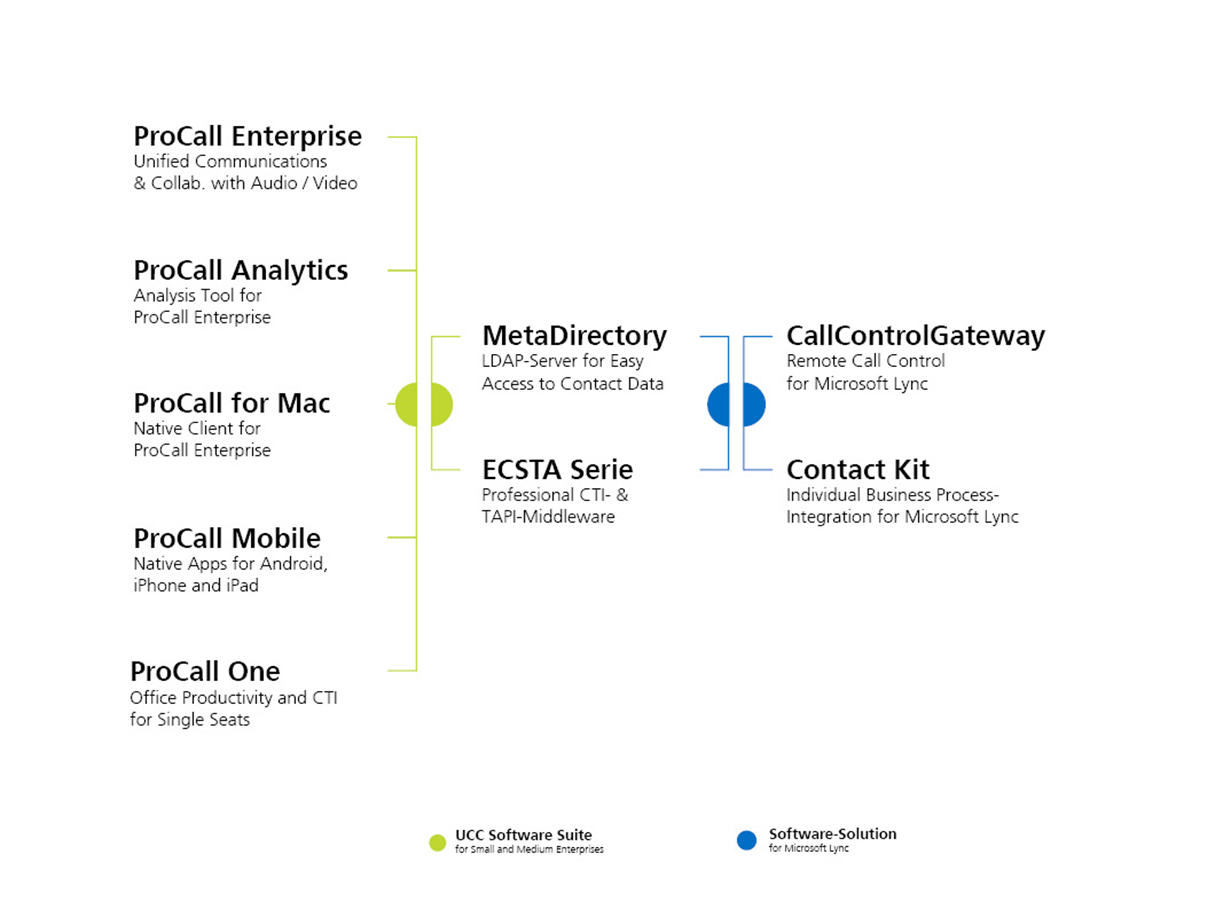 18
GF
CL
Some of our certifications…
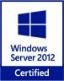 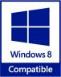 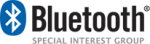 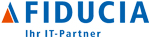 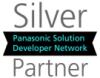 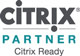 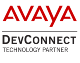 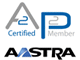 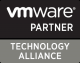 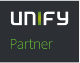 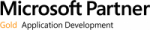 19
[Speaker Notes: Seconda Parte]
Stefano Chittaro
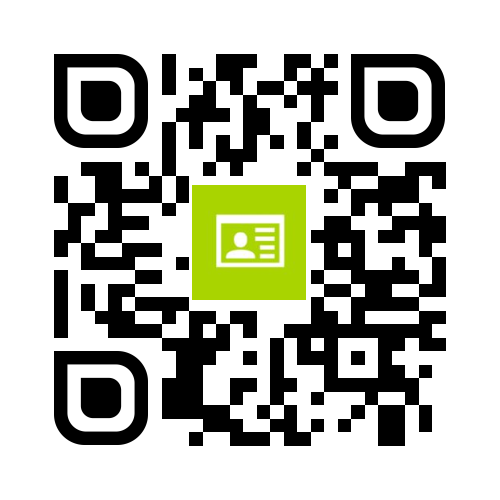 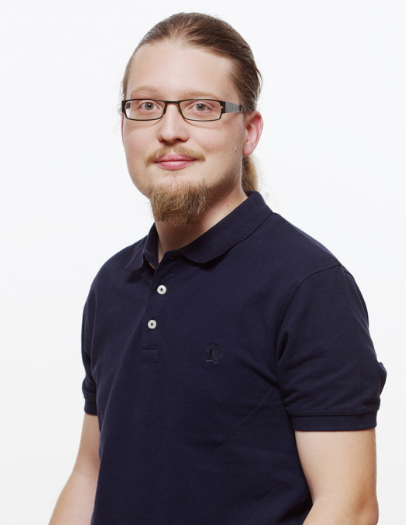 Account Director Expert Partner International
https://call.estos.it/stefano.chittaro
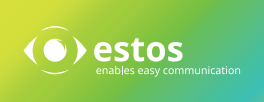 www.estos.it
Per informazioni, live demo e partner program, contattate il nostro ufficio commerciale

Email: commerciale@estos.it
Tel: +39 (0432) 425578

Resp: Elisa Ceraulo